Povolanie- zamestnanie
Vypracovala: Mgr. Mihaliková Anna
Učiteľ
Učiteľ učí žiakov, podáva im vedomosti ,učí ich zručnosti a schopnosti. So žiakmi pracuje v triede, na školskom dvore, na exkurzii, na výlete.
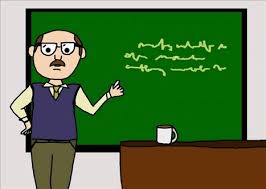 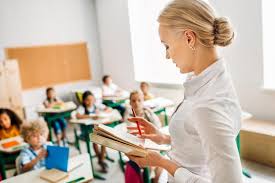 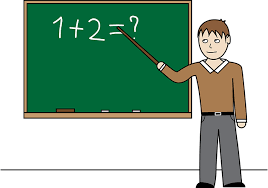 Murár
Murár muruje dom. Používa tehly, maltu, piesok, cement, štrk. Pomáhajú mu stroje: bager, domiešavač, žeriav.
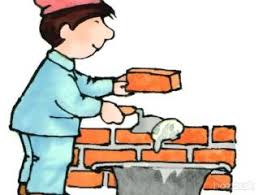 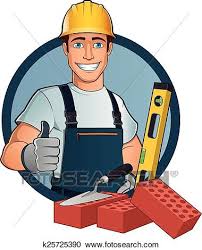 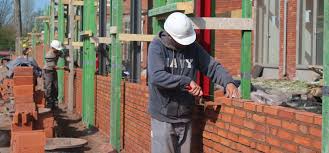 Upratovačka
Upratovačka upratuje , čistí udržuje hygienicky čistý poriadok.
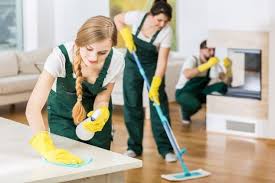 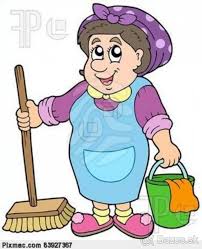 Požiarnik
Požiarnik hasí nebezpečný oheň a zachraňuje ľudí z horiaceho domu.
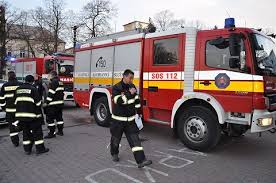 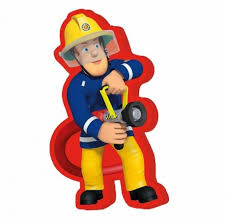 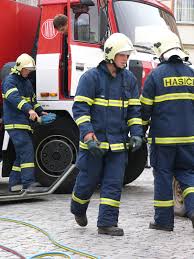 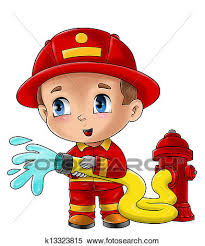 Kuchár- kuchárka
Kuchár varí jedlo pre žiakov v školskej jedálni, v reštaurácii.
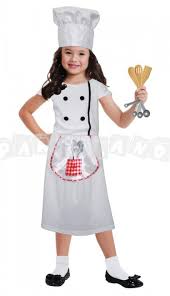 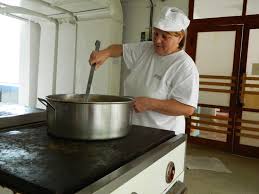 Lekár
Lekár lieči chorých ľudí. Pomáha mu zdravotná sestrička.
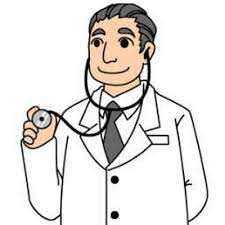 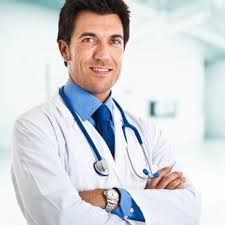 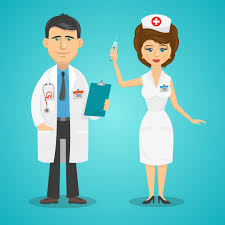 Predavačka
Predavačka nám predá v obchode rôzne potrebné veci.
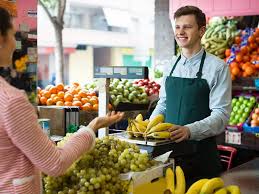 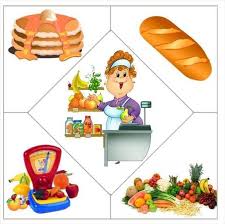 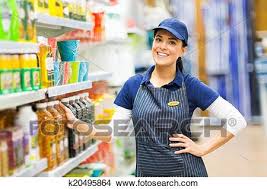 Je to správne?
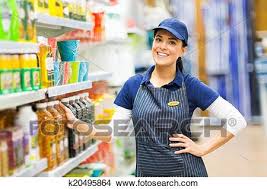 Učiteľ

Kuchár

Lekár

Predavačka
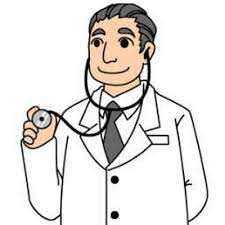 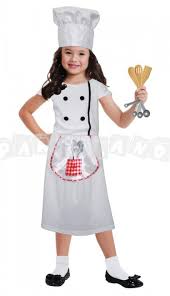 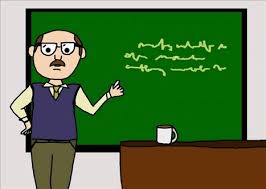